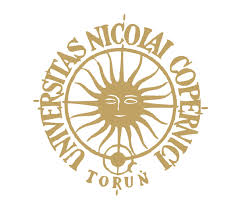 Znaczenie zbliżającego się przedawnienia zobowiązania podatkowego dla możliwości nadania decyzji rygoru natychmiastowej wykonalności
DR EWA PREJS
KATEDRA PRAWA FINANSÓW PUBLICZNYCH
UNIWERSYTET MIKOŁAJA KOPERNIKA
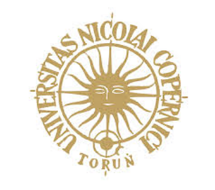 Wyrok NSA z 8 listopada  2016 r. I FSK 1327/16
Zaskarżonym wyrokiem z 6 kwietnia 2016 r., sygn. akt I SA/Bk 59/16, Wojewódzki Sąd Administracyjny w Białymstoku, uchylił zaskarżone przez S.L. postanowienie Dyrektora Izby Skarbowej w B. z 2 grudnia 2015 r. wraz z poprzedzającym je postanowieniem organu pierwszej instancji w przedmiocie nadania rygoru natychmiastowej wykonalności decyzji określającej wysokość zobowiązania w podatku od towarów i usług za listopad 2010 r.
	Od powyższego wyroku Dyrektor Izby Skarbowej w B. wniósł skargę kasacyjną.
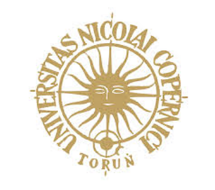 Wyrok NSA z 8 listopada  2016 r. I FSK 1327/16
„Okoliczność upływu terminu przedawnienia nie może sama w sobie uzasadniać obawy niewykonania zobowiązania podatkowego. Krótki okres pozostały do zakończenia biegu terminu przedawnienia nie oznacza bowiem, iż zobowiązany na pewno nie wykona dobrowolnie zobowiązania podatkowego.”
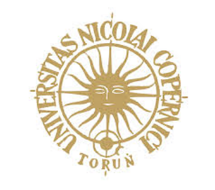 Art. 239b Ordynacji podatkowej
§  1.  Decyzji nieostatecznej może być nadany rygor natychmiastowej wykonalności, gdy:
1)  organ podatkowy posiada informacje, z których wynika, że wobec strony toczy się postępowanie egzekucyjne w zakresie innych należności pieniężnych lub
2)  strona nie posiada majątku o wartości odpowiadającej wysokości zaległości podatkowej wraz z odsetkami za zwłokę, na którym można ustanowić hipotekę przymusową lub zastaw skarbowy, które korzystałyby z pierwszeństwa zaspokojenia, lub
3)  strona dokonuje czynności polegających na zbywaniu majątku znacznej wartości, lub
4)  okres do upływu terminu przedawnienia zobowiązania podatkowego jest krótszy niż 3 miesiące.
§  2.  Przepis § 1 stosuje się, jeżeli organ podatkowy uprawdopodobni, że zobowiązanie wynikające z decyzji nie zostanie wykonane.
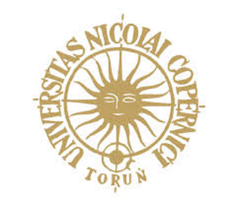 GŁÓWNE TEZY Z UZASADNIENIA
„Dla nadania decyzji nieostatecznej rygoru natychmiastowej wykonalności konieczne jest spełnienia dwóch przesłanek. Pierwszą przesłanką jest jedna z czterech okoliczności wskazanych w art. 239b § 1 pkt 1 – 4. Użycie przez ustawodawcę w powołanym przepisie prawa przy okazji enumeracji tych czterech okoliczności pozwalających na zastosowanie rygoru natychmiastowej wykonalności spójnika "lub", wyrażającego zgodnie z zasadami poprawnej legislacji tzw. alternatywę łączną, oznacza, że stwierdzenie w stanie faktycznym sprawy podatnika już jednej z tych okoliczności daje organowi podatkowemu możliwość zastosowania wspomnianego rygoru.”
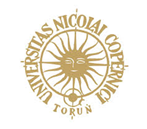 GŁÓWNE TEZY Z UZASADNIENIA
„Drugą przesłanką wskazaną w art. 239b § 2 Ordynacji podatkowej jest uprawdopodobnienie, że zobowiązanie wynikające z decyzji nie zostanie wykonane.”
„ …przyjęcie w treści art. 239b § 2 Ordynacji podatkowej pojęcia "uprawdopodobnienie" znajduje również przełożenie na zasady dowodzenia ziszczenia się wskazanej w tym przepisie przesłanki, tj. możliwości niewykonania zobowiązania wynikającego z decyzji.”
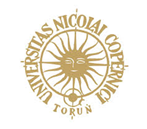 GŁÓWNE TEZY Z UZASADNIENIA
„Oznacza to, że już w toku postępowania wymiarowego organ winien gromadzić informacje 
o podatniku, o jego sytuacji finansowej, w tym o dotyczącej prowadzonych wobec niego egzekucji. 
Organ także powinien posiadać wiedzę dotyczącą podejmowanych przez podatnika czynności mających na celu wyzbycie się majątku. 
A zatem informacje zgromadzone przez organ podatkowy powinny stanowić podstawę do uznania, czy zobowiązanie wynikające z decyzji zostanie przez podatnika wykonane, czy też nie.”
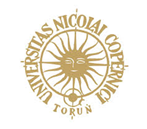 GŁÓWNE TEZY Z UZASADNIENIA
„okoliczność upływu terminu przedawnienia nie może sama w sobie uzasadniać obawy niewykonania zobowiązania podatkowego. Krótki okres pozostały do zakończenia biegu terminu przedawnienia nie oznacza bowiem, iż zobowiązany na pewno nie wykona dobrowolnie zobowiązania podatkowego.
[Speaker Notes: Ponadto wskazać należy, że oparcie postanowienia o nadaniu decyzji rygoru natychmiastowego wyłącznie na tej okoliczności faktycznej, iż okres przedawnienia tego zobowiązania jest krótszy niż trzy miesiące zbędnym czyniłoby drugą przesłankę zastosowania tego rygoru, jaką jest uprawdopodobnienie niebezpieczeństwa niewykonania zobowiązania.”
okoliczność zbliżającego się upływu terminu przedawnienia może uprawdopodobnić obawę niewykonania zobowiązania, jednak dopiero łącznie z innymi okolicznościami faktycznymi danej sprawy, na podstawie których można wnioskować, że zobowiązanie nie zostanie jednak wykonane (dotyczy to przede wszystkim okoliczności związanych z sytuacją majątkową i finansową zobowiązanego, działaniami podatnika na jego majątku, itd).]
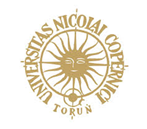 UPRAWDOPODOBNIENIE
Poprzez użycie sformułowania "uprawdopodobni" wskazuje sie, że nie jest wymagane od organu podatkowego wykazanie okoliczności, o której mowa w wymienionym przepisie, za pomocą przewidzianych przepisami postępowania dowodów. 
Organ podatkowy powinien wykazać istnienie uzasadnionej obawy, że zobowiązanie podatkowe wygaśnie wskutek upływu terminu przedawnienia
[Speaker Notes: prawdopodobnienie, które jest środkiem zastępczym dowodu. Uprawdopodobnienie nie daje pewności, lecz tylko wiarygodność (prawdopodobieństwo) istnienia jakiegoś faktu, a zatem nie oznacza konieczności udowodnienia danej okoliczności. A zatem, przesłanka uprawdopodobnienia niewykonania zobowiązania nie może być utożsamiana z udowodnieniem tej okoliczności, a jedynie sprowadza się do wykazania stosowną argumentacją istnienia uzasadnionej obawy (przypuszczenia), że zobowiązanie to wygaśnie wskutek upływu terminu przedawnienia.]
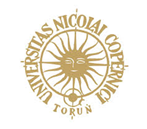 PODOBNE STANOWISKO
wyroki NSA z 16 stycznia 2014 r., II FSK 1102/13; 
	z 21 października 2011 r., I FSK 1650/10; z 25 kwietnia 2012 r., II FSK 1975/10; z 30 maja 2012 r., II FSK 2333/10; z 29 czerwca 2012 r., I FSK 1382/11; z 10 lipca 2012 r., II FSK 2659/10; z dnia 1 lutego 2017 r. II FSK 4022/14
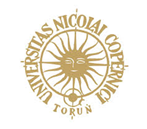 ODMIENNE STANOWISKO
odmienne stanowisko:
wyrok WSA w Lublinie z 25 listopada 2016 r. I SA/Lu 413/16
wyrok NSA z dnia 13 grudnia 2013 r. I FSK 1807/12
wyrok NSA z dnia 25 maja 2016 r. II FSK 3022/13
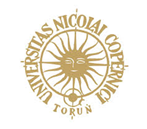 Okoliczności
Jakie okoliczności powinien organ wskazać?
[Speaker Notes: powinien wskazać na takie okoliczności stwarzające ryzyko niewykonania zobowiązania podatkowego, które wiążą się z krótszym niż 3 miesięcznym okresem jego przedawnienia.
Taką okolicznością może być między innymi czas niezbędny do uzyskania przez decyzję nieostateczną waloru ostateczności.
okoliczność zbliżającego się upływu terminu przedawnienia może uprawdopodobnić obawę niewykonania zobowiązania dopiero wespół z innymi faktycznymi okolicznościami danej sprawy, na podstawie których można wnioskować, iż zobowiązanie nie zostanie wykonane.
Przesłanki wymienione w art. 239b § 1 o.p. stanowią odrębne punkty odniesienia do uprawdopodobnienia (przewidzianego w art. 239 § 2 o.p.), że zobowiązanie nie zostanie wykonane.
powinien wskazać na takie okoliczności stwarzające ryzyko niewykonania zobowiązania podatkowego, które wiążą się z krótszym niż 3 miesięcznym okresem jego przedawnienia. Taką okolicznością może być między innymi czas niezbędny do uzyskania przez decyzję nieostateczną waloru ostateczności.
W tym zakresie bez znaczenia są wszystkie okoliczności odnoszące się do sytuacji majątkowej, czy też działań podatnika w stosunku do jego majątku. Okoliczności te mogłyby mieć wyłącznie znaczenie w przypadku zaistnienia pozostałych przesłanek z art. 239b § 1 pkt 1-3 o.p. Odmienna wykładnia analizowanego przepisu przekreślałaby znaczenie przesłanki z art. 239b § 1 pkt 4 o.p. Skoro do upływu terminu przedawnienia pozostał bardzo krótki okres, przez ustawodawcę wyznaczony na czas krótszy niż 3 miesiące, to w aspekcie prawdopodobieństwa niewykonania zobowiązania podatkowego nie mają żadnego znaczenia okoliczności faktyczne dotyczące wielkości majątku podatnika, jego zasobów finansowych, czy dotychczasowej postawy w zakresie uiszczania danin publicznoprawnych. Nawet przy bardzo dużym majątku, przekraczającym wielokrotnie wartość zobowiązań podatkowych określonych w decyzji organu pierwszej instancji, zobowiązanie to nie zostanie bowiem wykonane bez nadania decyzji rygoru natychmiastowej wykonalności, albowiem wygaśnie na skutek przedawnienia.
Do uzyskania przez decyzję wymiarową waloru ostateczności pozostało bardzo mało czasu.
skarżąca zakwestionowała bowiem podstawę prawną żądania brakującej części podatku związanej z opodatkowaniem tych budowli.
Ustawodawca w art. 239b § 2 o.p. poprzez użycie sformułowania "uprawdopodobni" wskazuje, że nie jest wymagane od organu podatkowego wykazanie okoliczności, o której mowa w ww. przepisie za pomocą przewidzianych przepisami postępowania dowodów. 
Wskazał bowiem, że taką okolicznością może być między innymi czas niezbędny do uzyskania przez decyzję nieostateczną waloru ostateczności. 
w trakcie prac legislacyjnych nad ustawą nowelizującą, tj. ustawą z dnia 7 listopada 2008 r. o zmianie ustawy - Ordynacja podatkowa oraz niektórych innych ustaw (Dz. U. Nr 209, poz. 1318), która weszła w życie z dniem 1 stycznia 2009 r., zwracano uwagę, iż art. 239b § 1 pkt 4 o.p. jest związany z sytuacją, w której należy chronić interesy fiskalne w trakcie postępowania podatkowego. Nie można dopuścić do tego, żeby odwołanie, czyli element powodujący niewykonalność decyzji nieostatecznej, stał się jednocześnie instrumentem prowadzącym do przedawnienia się zobowiązania podatkowego, stąd potrzeba nadawania decyzji rygoru natychmiastowej wykonalności, kiedy okres do przedawnienia jest zbyt krótki]
Dziękuję za uwagę
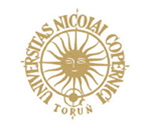